TRAVELLING &TRANSPORT
TRAVELLING
TRAVELLING
rest	
sightseeing
communication
airplane
ship
train
car
hitch-hiking
entertainment
new cuisine
landscapes
sport
health
business
knowledge
… etc
QUESTION LIST
Why do usually people travel?
Do you like travelling? Why?
With whom do you usually travel?
Have you ever been abroad?
MEANS OF TRAVEL
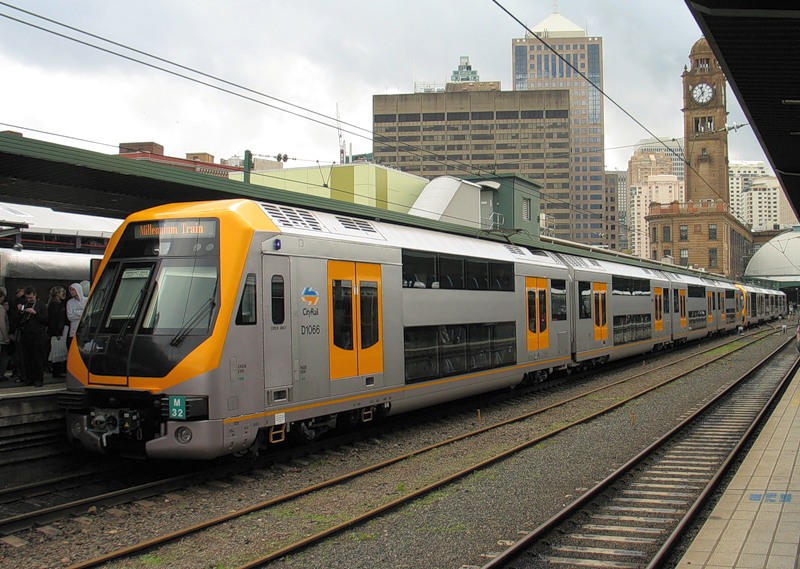 plane	
train
ship
car/bus
ferry
Hitch-hiking
Underground
…etc
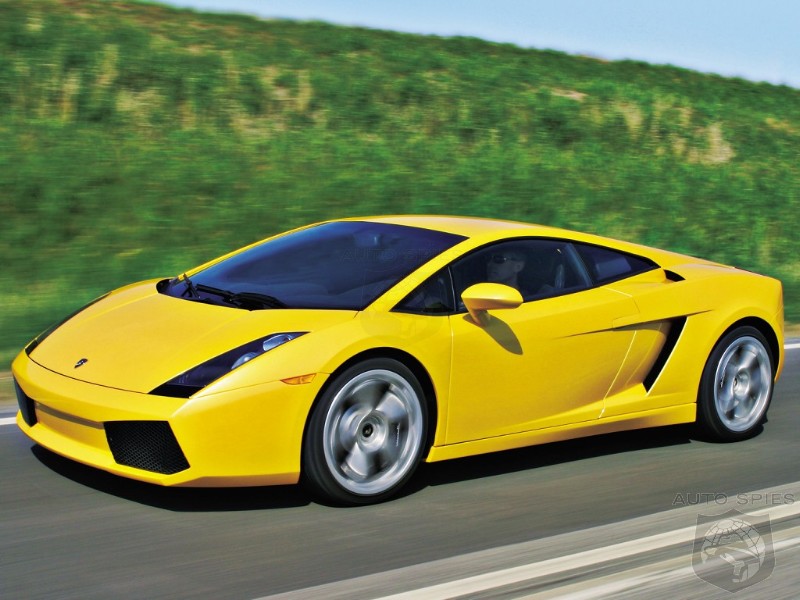 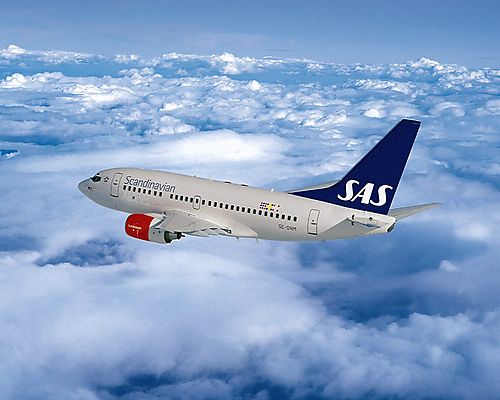 LISTENING
By plane	
By train
Hitch-hiking
By ferry
underground
2
1
5
4
3
Which means of travel is …
the cheapest?
the most comfortable?
your personal favourite? Why?
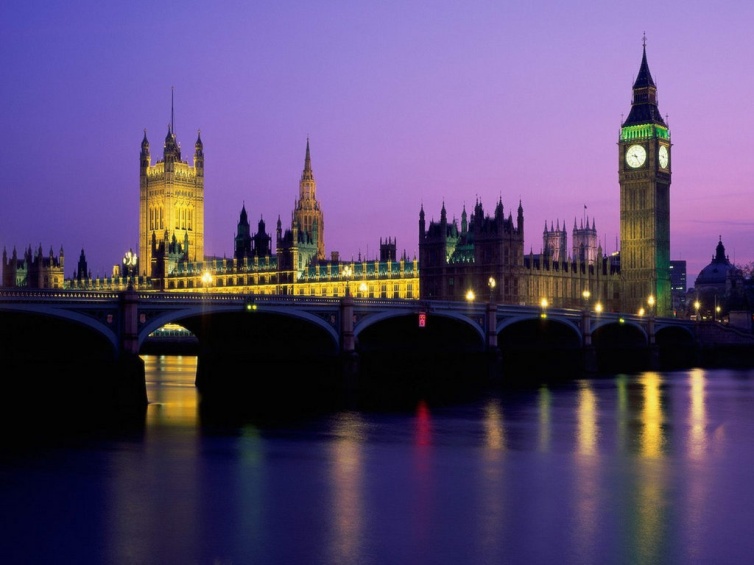 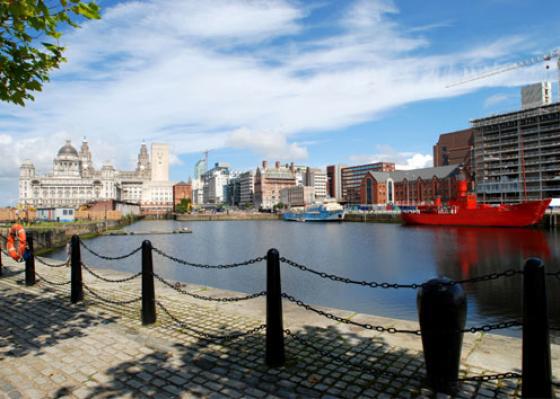 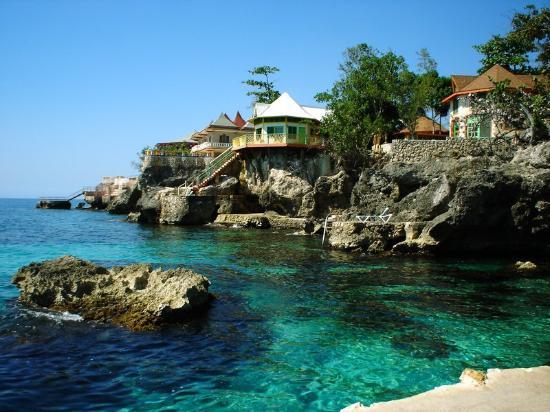 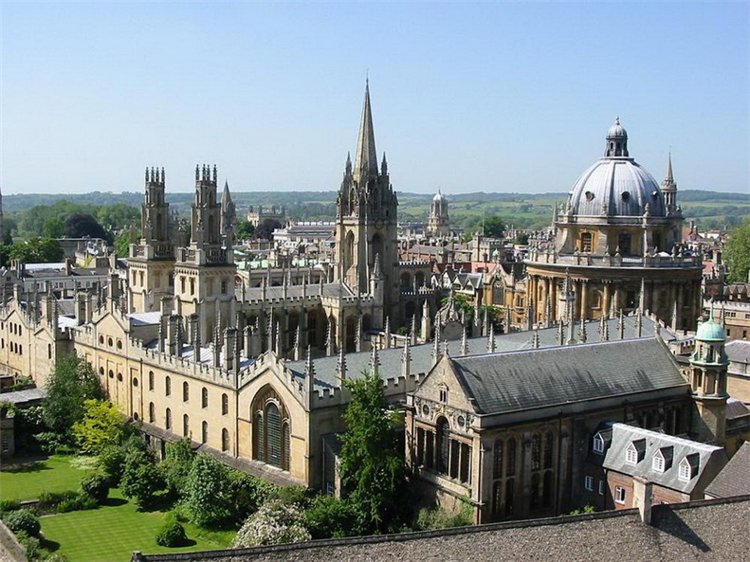 IT’S HIGH TIME TO HAVE A …BREAK
WHICH COUNTRIES WOULD YOU MOST LIKE TO VISIT? WHY?
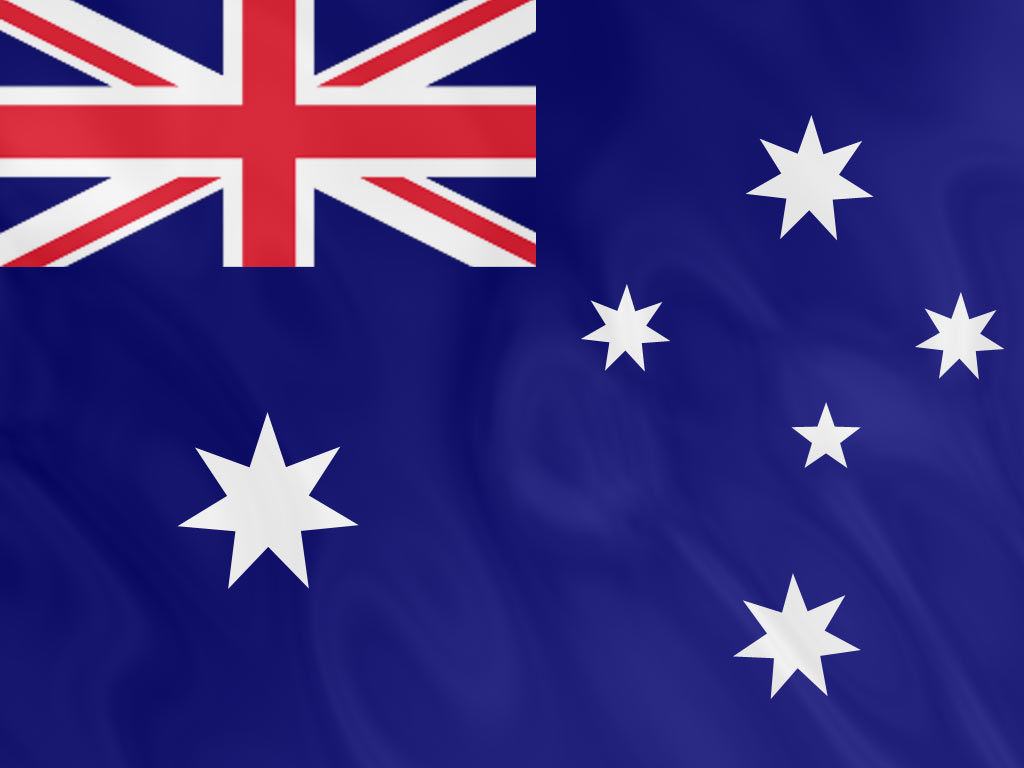 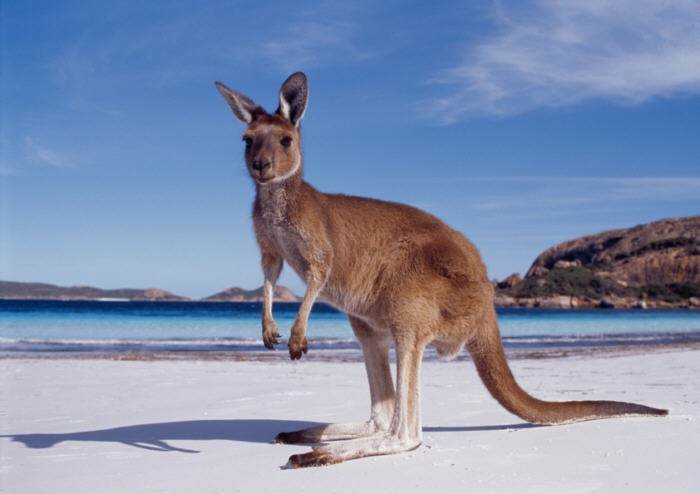 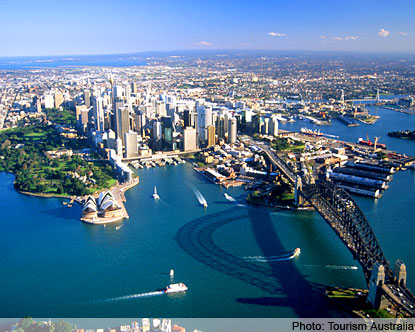 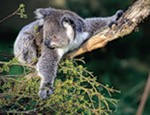 AUSTRALIA
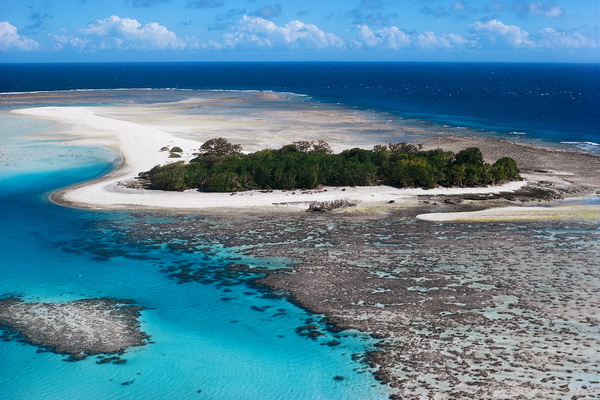 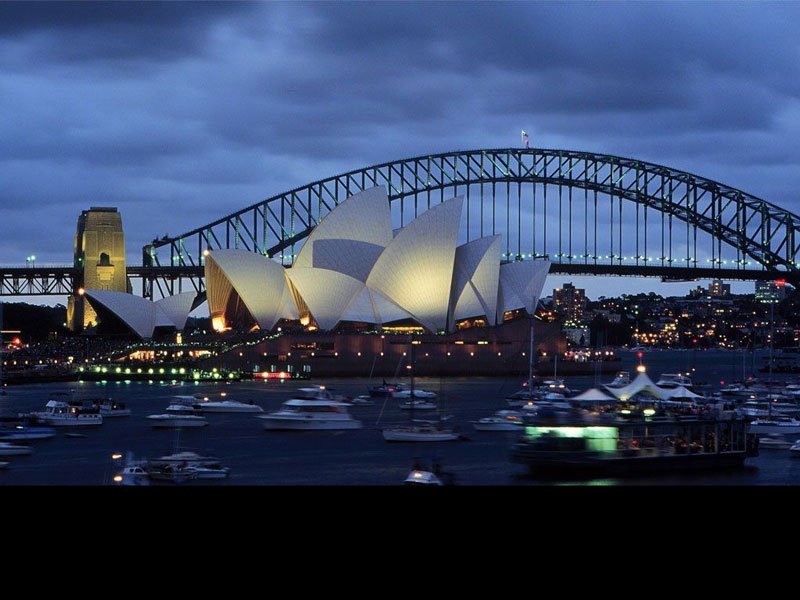 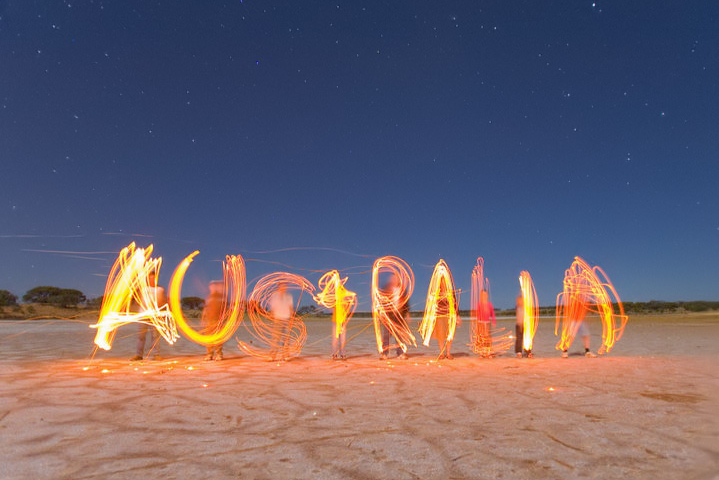 VISITING RUSSIA
Places to go: It’s worth going to/visiting…
Transport: You can take…
Accommodation: You can stay at/in…
Food: If you want to eat well without spending a fortune,…
 Things to do: Depending on what you like, you can…
MOSCOW
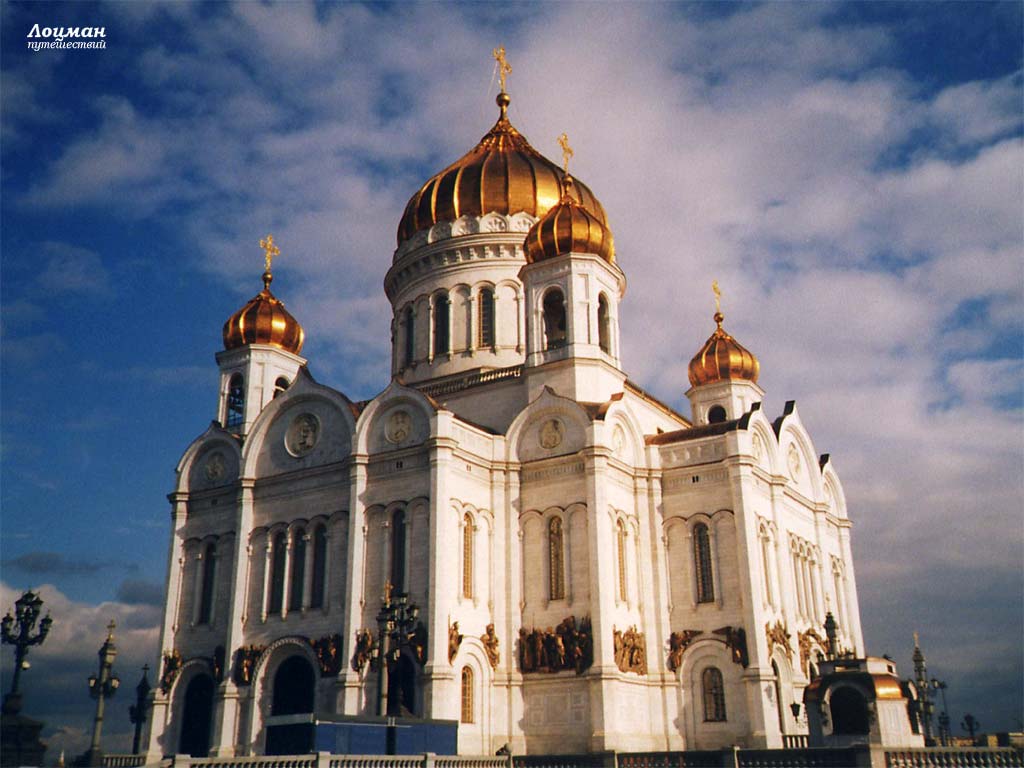 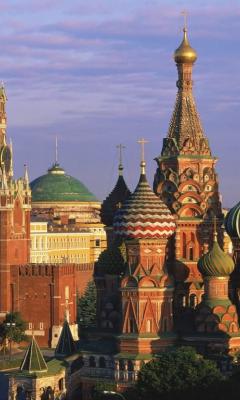 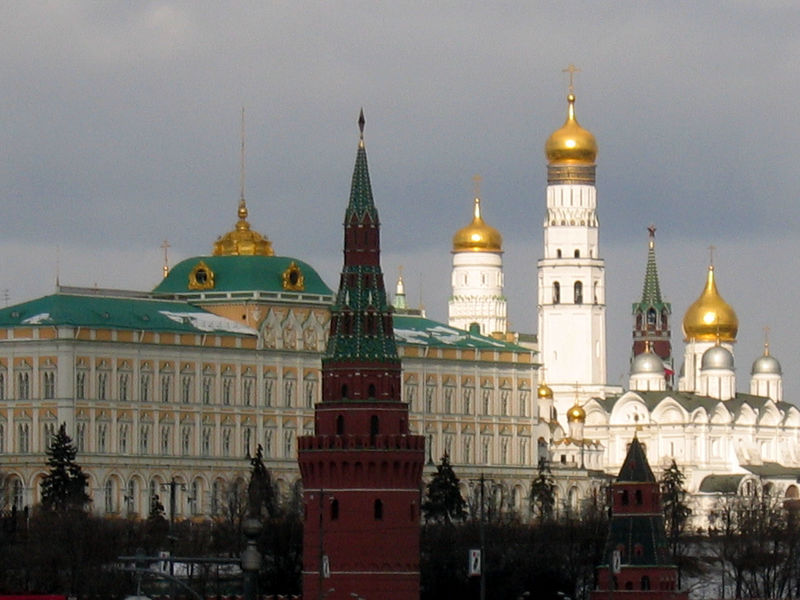 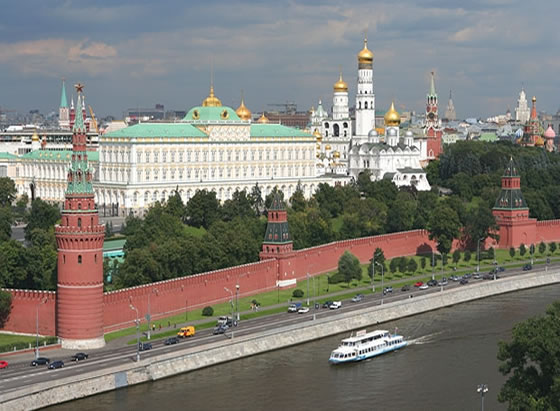 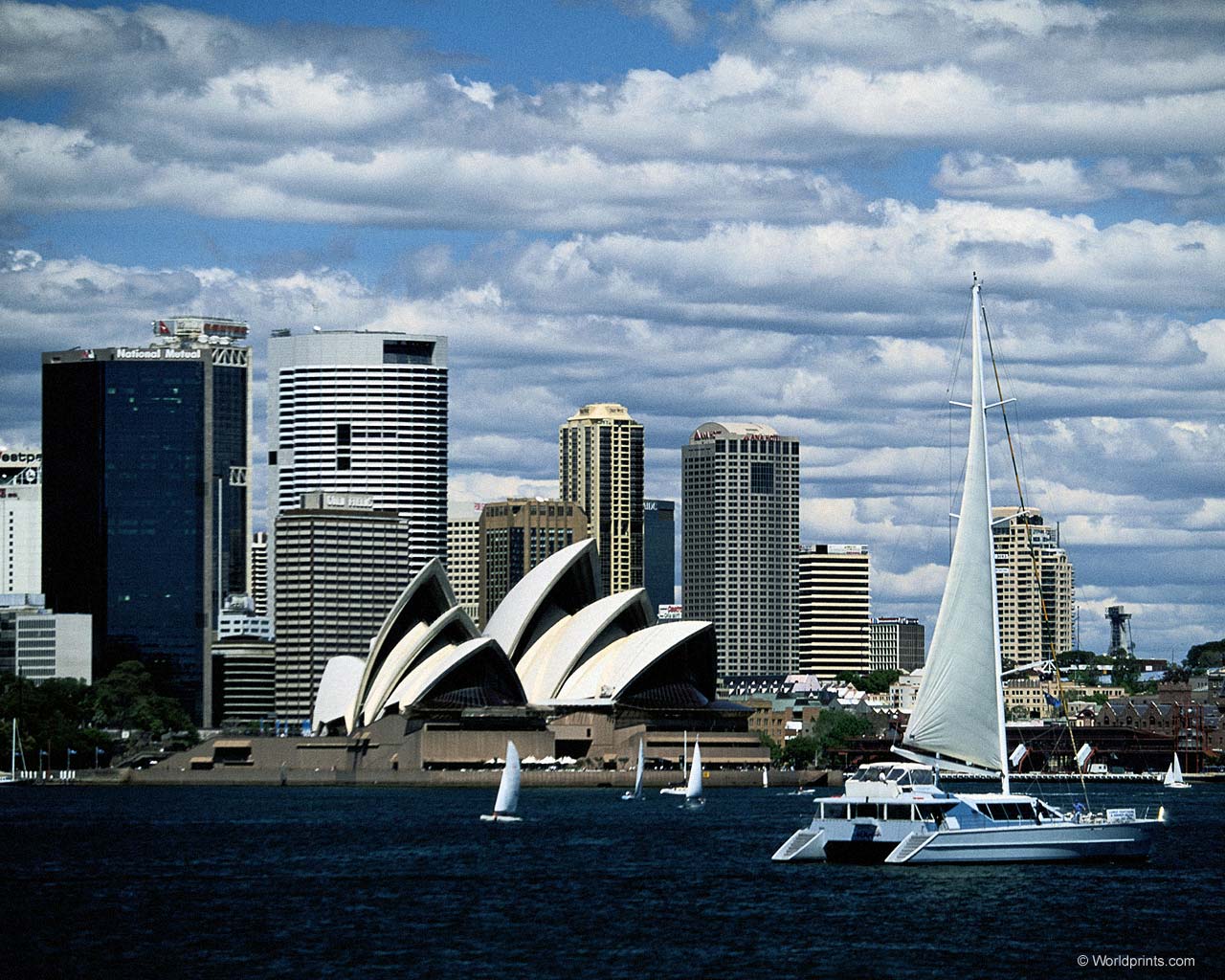 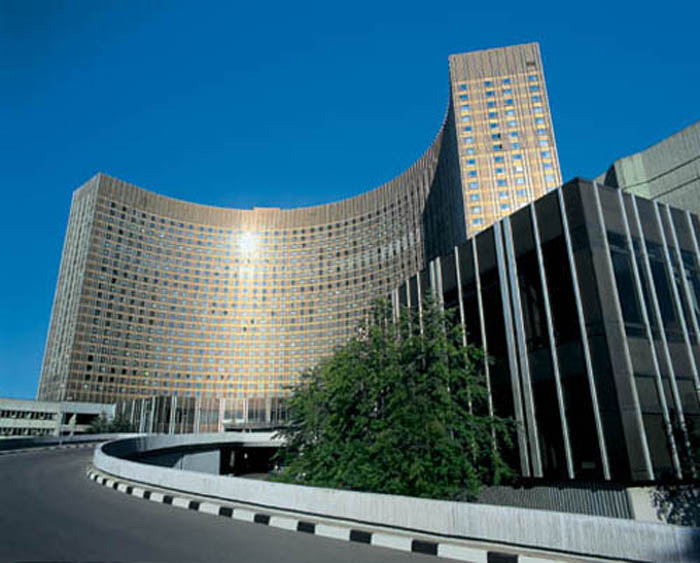 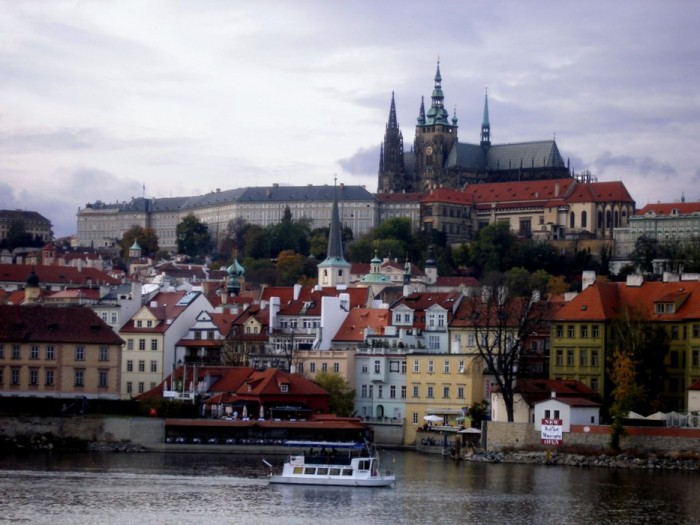 ST. PETERSBURG
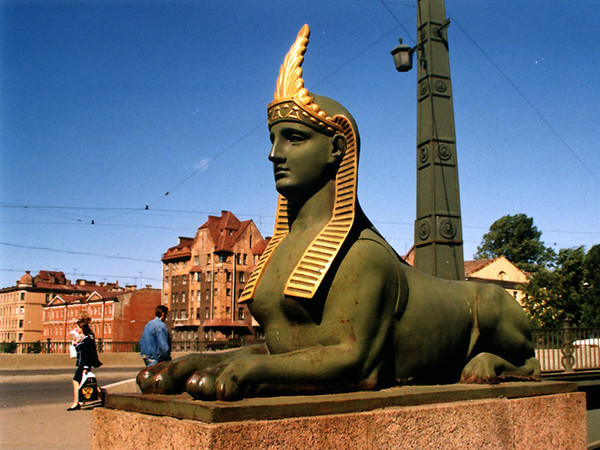 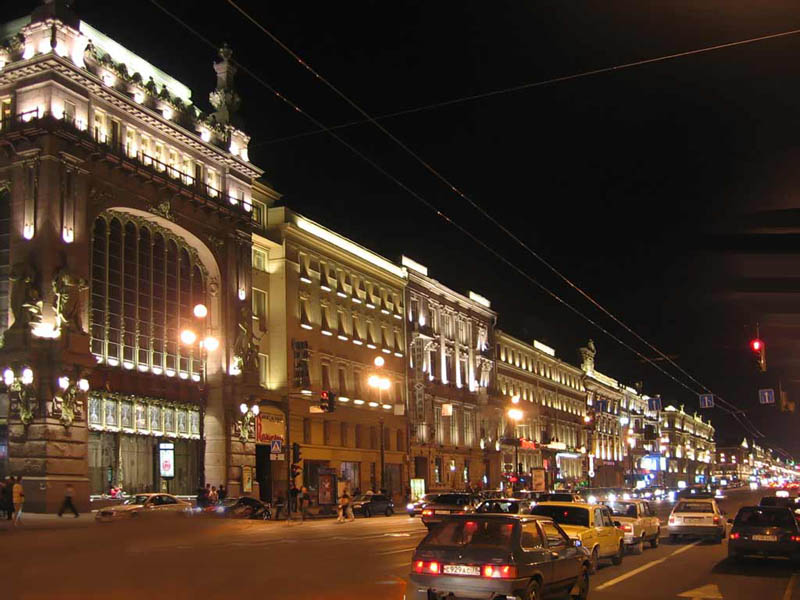 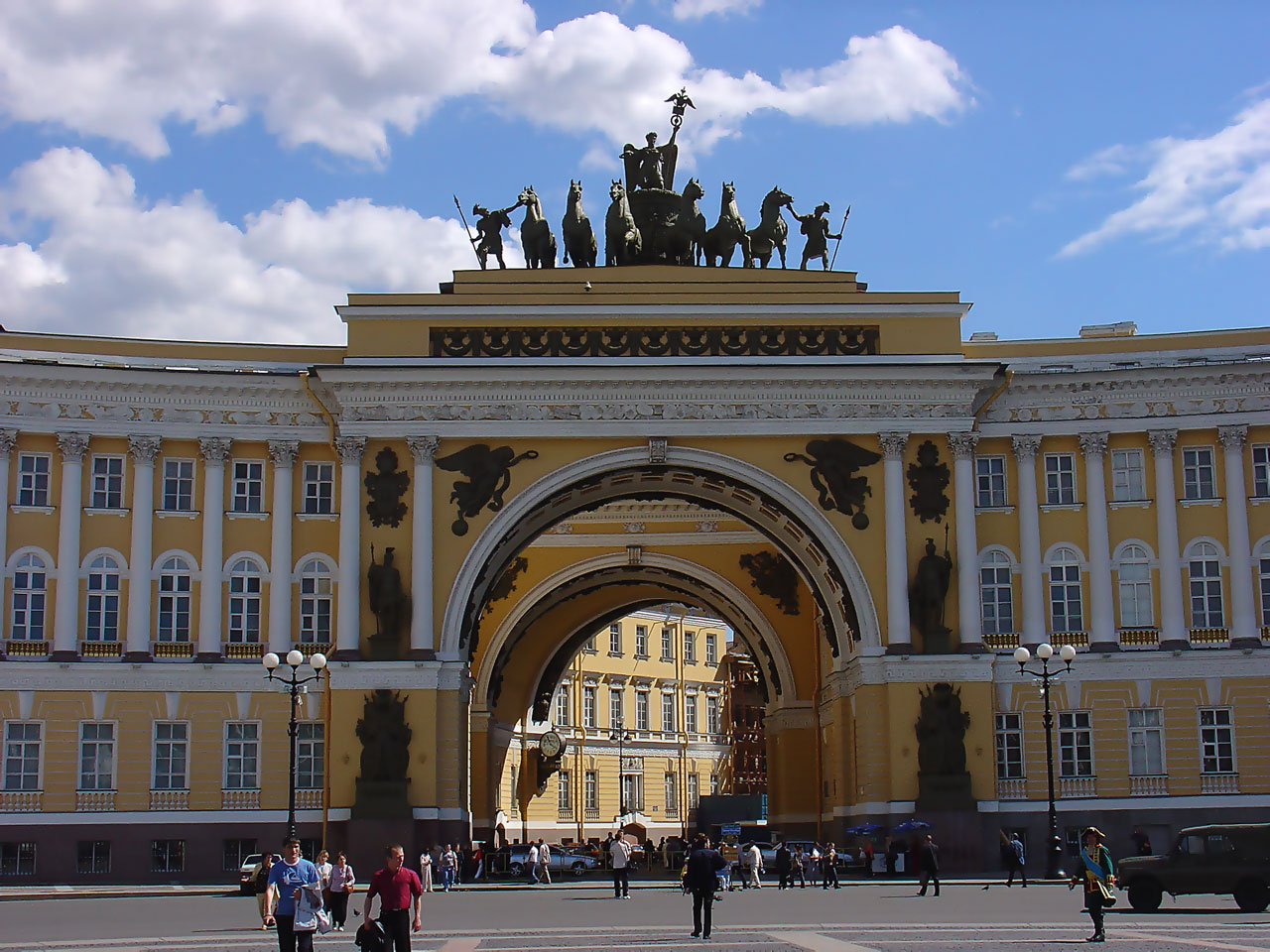 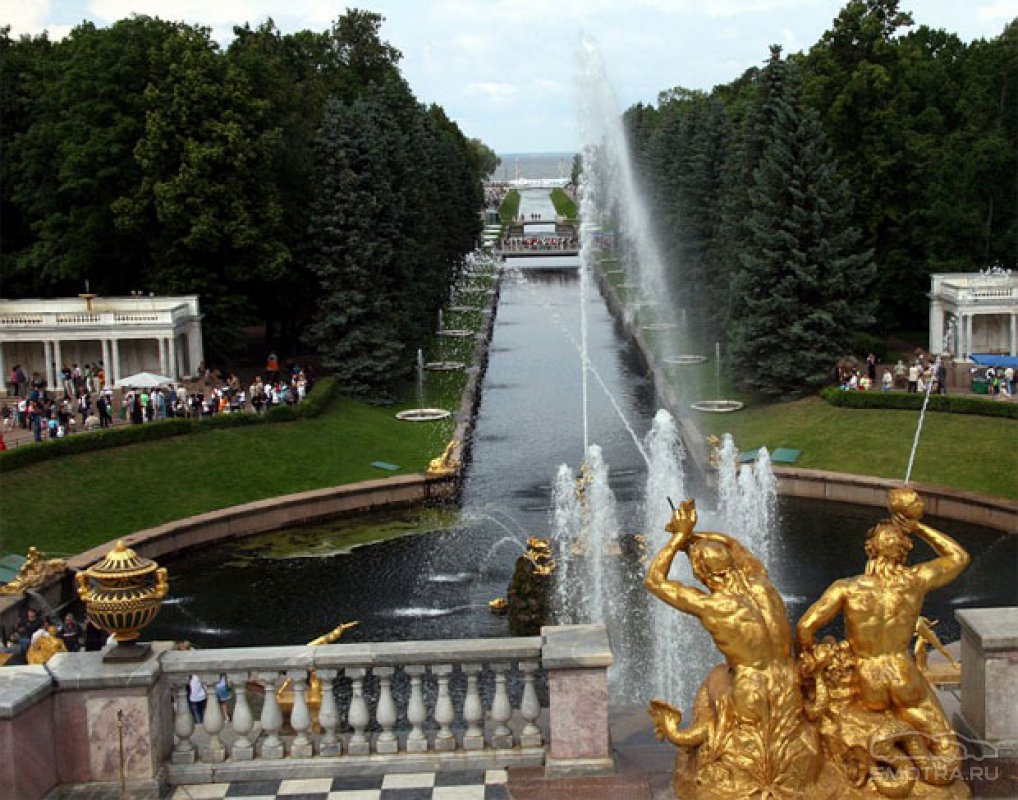 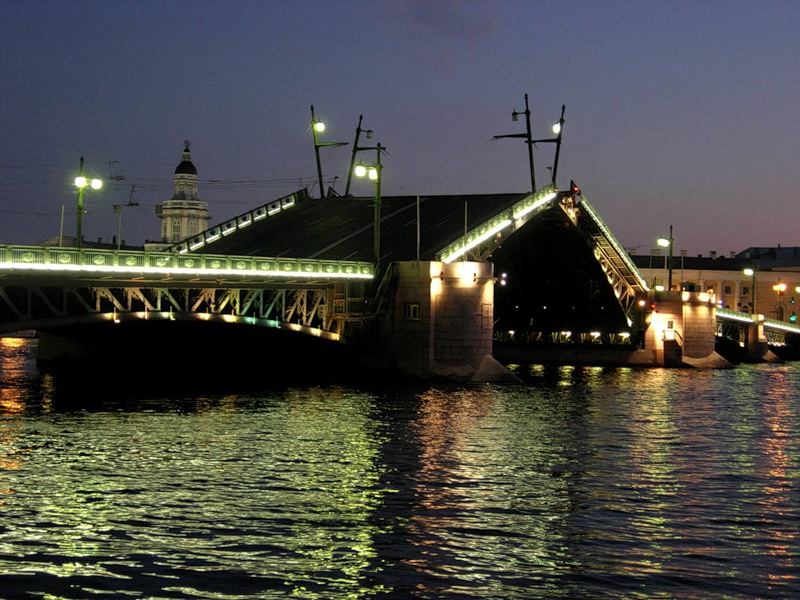 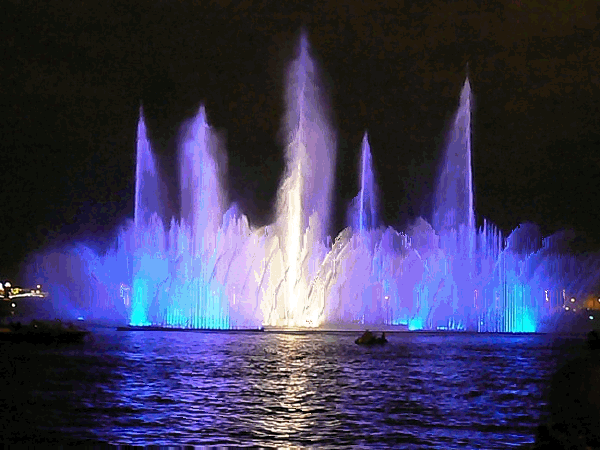 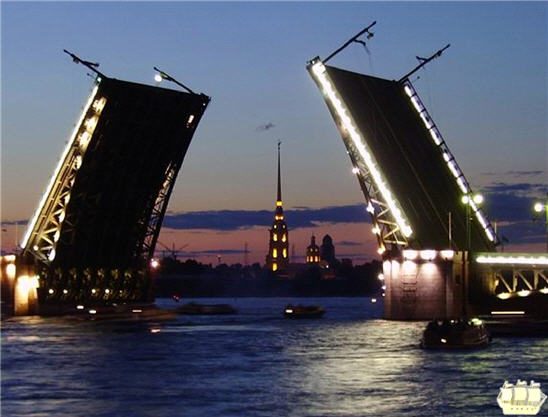 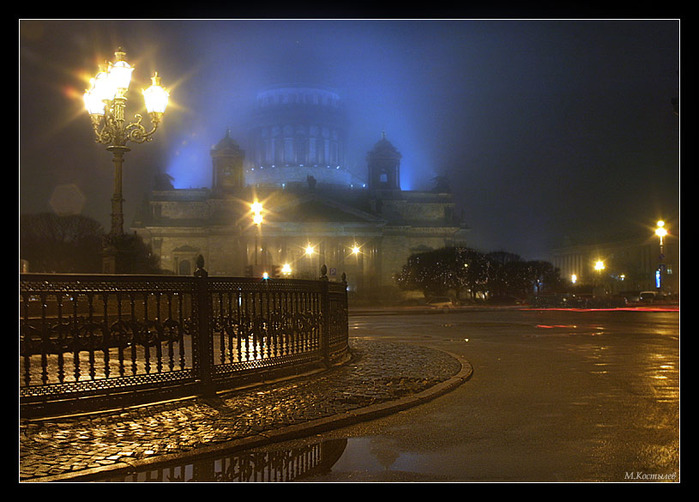 TRAVELLING
MAKE UP A DIALOGUE
STUDENT A: A tourist from a foreign country visiting Moscow, St. Petersburg, Kazan, etc …

STUDENT B: A native speaker who tries to help a foreigner
USE THE PHRASES
STUDENT A:

“Excuse me…”
“Can you help me…”
“How can I get to…?”
“Where is… situated?”
“Where is the nearest…?”
“What do you think of…?”
STUDENT B:

“You can take…”
“It is situated…”
“It’s worth visiting…”
“I suggest that you…”
“That’s a good idea…”
“Go past the…, then take…”
Do you agree with the following statement?
“THE WORLD IS A BOOK AND THOSE WHO DO NOT TRAVEL READ ONLY A PAGE”

ST. AUGUSTINE
THANK YOU FOR THE LESSON!GOOD-BYE!